Жизненный цикл информационной системы
Понятие                                                                                     2     
 Стадии                                                                                        3
 Процессы                                                                                   4
 Модели                                                                                       6
Понятие
Жизненный цикл ИС — период создания и использования информационных систем, начиная с момента возникновения необходимости в данной информационной системы и заканчивая моментом ее полного выхода из эксплуатации
Стадии жизненного цикла ИС
Международный стандарт ISO/IEC 12207  определяет структуру жизненного цикла, содержащую процессы, которые должны быть выполнены во время создания программного обеспечения ИС
Другие стандарты:
ГОСТ 34.601-90 Стадии и этапы работы, закрепленные в стандарте, в большей степени соответствуют каскадной модели жизненного цикла 
Custom Development Method (методика Oracle) Применяется CDM для классической модели ЖЦ , а также для технологий "быстрой разработки" (Fast Track) или "облегченного подхода", рекомендуемых в случае малых проектов. 
Rational Unified Process (RUP) предлагает итеративную модель разработки, включающую четыре фазы: начало, исследование, построение и внедрение. Прохождение через четыре основные фазы называется циклом разработки, каждый цикл завершается генерацией версии системы. 
Microsoft Solution Framework (MSF) сходна с RUP, так же включает четыре фазы. MSF в сравнении с RUP в большей степени ориентирована на разработку бизнес-приложений. 
Extreme Programming (XP) В основе методологии командная работа, эффективная коммуникация между заказчиком и исполнителем в течение всего проекта по разработке ИС, а разработка ведется с использованием последовательно дорабатываемых прототипов.
МОДЕЛИ ИС
Спиральная Модель ─ прототипная модель, предполагающая постепенное расширение прототипа ИС.
Каскадная Модель ─ последовательный переход на следующий этап после завершения предыдущего
Поэтапная  Модель С Промежуточным Контролем─ с итерационными возвратами на предыдущие этапы после выполнения очередного этапа;
Каскадная Модель
В каскадной модели переход на следующий, иерархически нижний этап происходит только после полного завершения работ на текущем этапе.
ПЛЮСЫ

Возможность планирования времени осуществления всех этапов проекта;

 Упорядочение хода конструирования.
МИНУСЫ

-Недостаточно гибкая модель;

Все требования не всегда формируются в начале проекта;

- Результаты проекта доступны заказчику только в конце работы.
Разработка требований
Проектирование
Реализация
Тестирование
Ввод в действие
Поэтапная модель с промежуточным контролем (итерационная модель)
Разработка требований
Разработка ИС ведется итерациями с   циклами обратной связи между этапами.
Проектирование
Реализация
ПЛЮСЫ

-Поэтапные корректировки, уменьшающие трудоемкость;

Эффективная обратная связь с потребителем.
Тестирование
Ввод в действие
МИНУС

Время жизни каждого из этапов растягивается на весь период разработки.
СПИРАЛЬНАЯ МОДЕЛЬ
На каждом витке спирали выполняется создание очередной версии ИС следующим образом:
1.начальный сбор требований и планирование проекта;
2.та же работа, но на основе рекомендаций заказчика; 
3.анализ риска на основе начальных требований; 
4.анализ риска на основе реакции заказчика; 
5.переход к комплексной системе; 6.начальный макет системы;
7.следующий уровень макета; 
8.сконструированная система; 
9.оценивание заказчиком.
Планирование
3
Анализ рынка
2
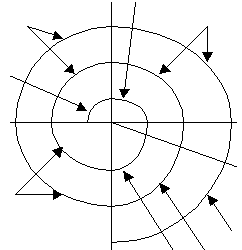 4
1
Линия принятия решения
(продолжать или нет)
5
9
Конструирование
8
Оценивание заказчиком
7
6
ПЛЮСЫ 
-отображает  объективно существующую разработку  ИС; 
последовательно конкретизирует детали проекта; 
возможность перехода на следующий этап, не дожидаясь полного завершения работы на текущем;
быстрота получения  работоспособного продукта пользователем.
МИНУСЫ
-повышенные требования к заказчику;
-трудности контроля и управления временем разработки.